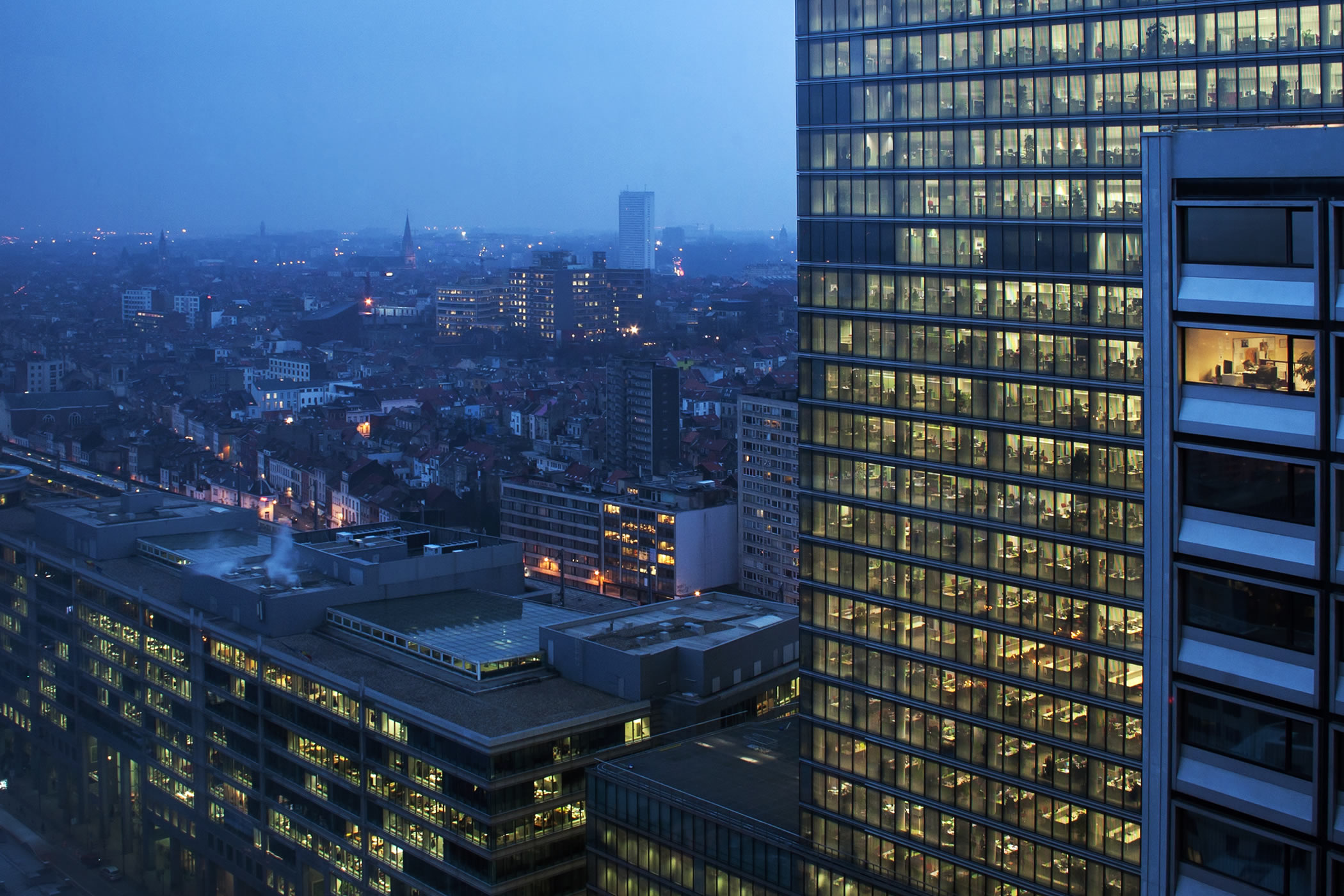 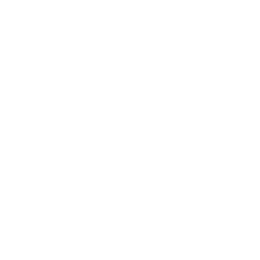 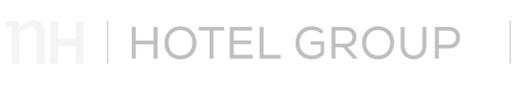 Migrating to a multi-vendor translation workflow
Summary of important points
Within a Bulleted list to quickly show these points
Because of the lack of space
Use this space to best effect to get your messages across
Less is always more
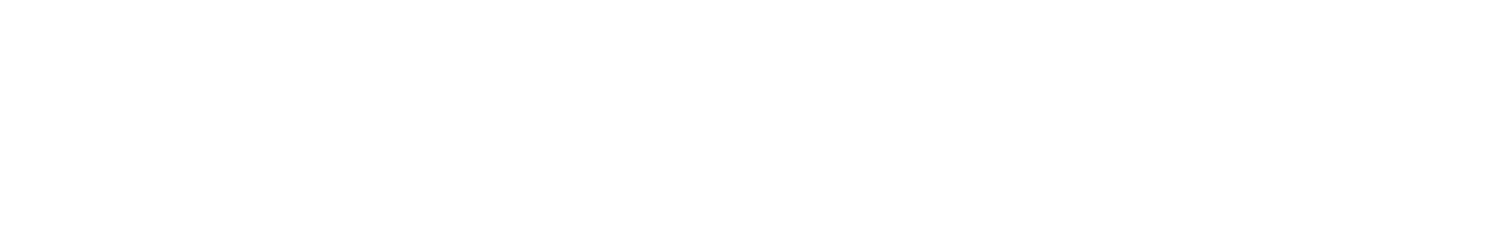 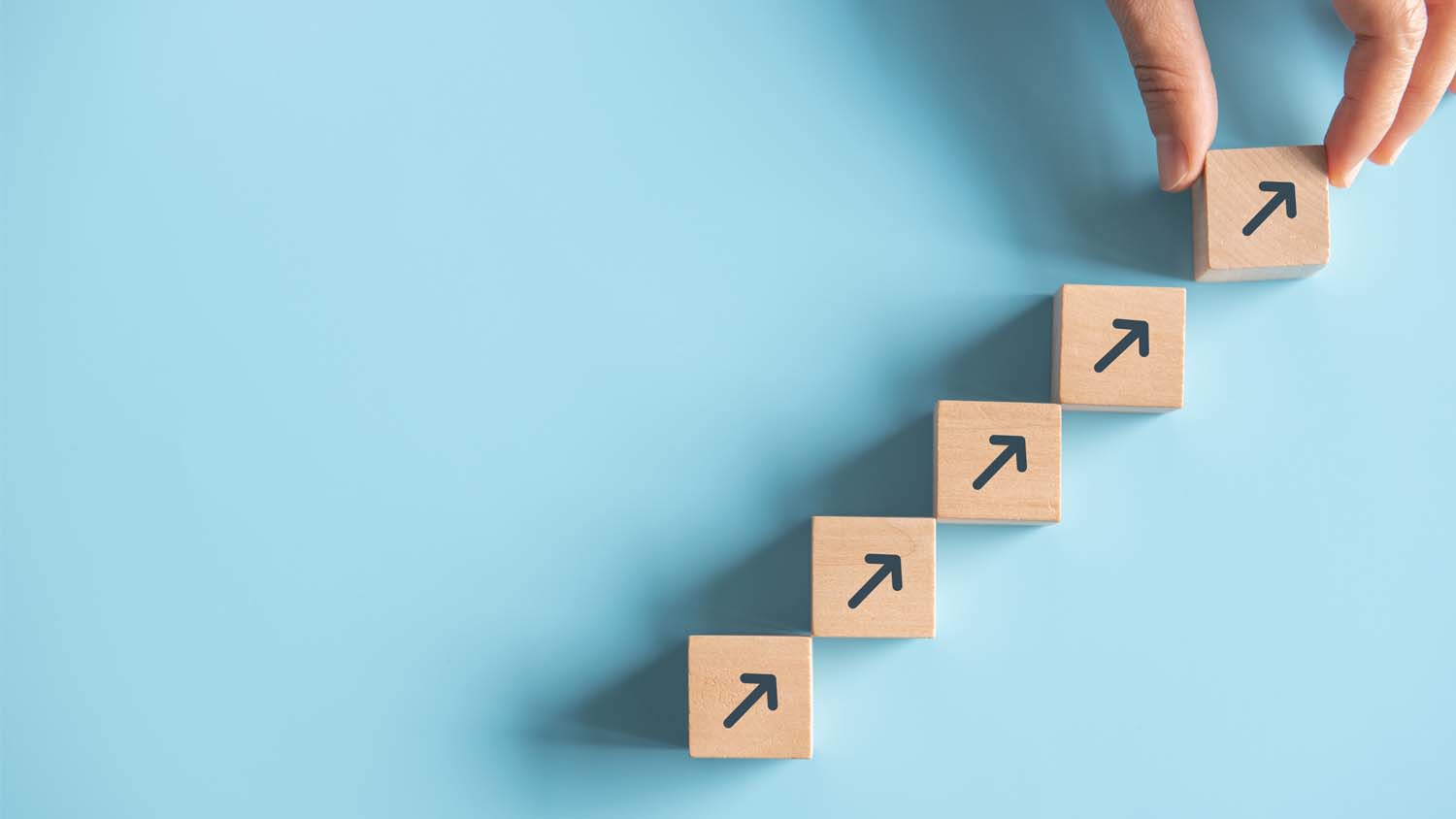 70,000
words of US English content were written and reviewed within a four week period
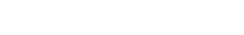 [Speaker Notes: Image section separator page with title (and optional intro text) – use which colour suits your image best (choice of white, black or grey)

Change the colour of this background image: right click on the image > Format Picture… > choose the picture icon (top right) > Recolor > choose from the options provided]
The challenge
NH Hotel Group reached out to Webcertain as they were unhappy with their current translation supplier in terms 
of quality and turnaround time. 

NH Hotel Group were looking to implement new technology and new suppliers across a multi-vendor translation solution, with a huge focus on delivering exceptional translations on a daily basis in order to maintain their multilingual websites.
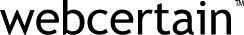 [Speaker Notes: Image section separator page with title (and optional intro text) – use which colour suits your image best (choice of white, black or grey)

Change the colour of this background image: right click on the image > Format Picture… > choose the picture icon (top right) > Recolor > choose from the options provided]
NH Hotel Group
Industry
About the company 
Similique sunt in culpa qui officia deserunt mollitia animi, id est laborum et dolorum fuga. Et harum quidem rerum facilis est et expedita distinctio. dolorum fuga. Et harum quidem rerum facilis est et expedita distinction dgd ggddgdg dolorum fuga. Et harum quidem rerum facilis est et expedita distinctio.
Travel, Tourism & Hospitality
Countries
All Europe
Project type
Web content & Marketing translation
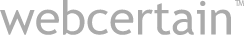 The execution
Webcertain set up a team of approved translators for each of NH Hotel Group’s required languages, as well as briefing each of them on the style and tone require through a variety of reference materials, glossaries, style guides, and existing Translation Memories, which were kindly provided by NH Hotel Group
Content is now being sent on a daily basis via the company’s new TMS, and is only translated by those translators who have been approved to work for NH Hotel Group

Webcertain’s Project Managers also liaise directly with NH Hotel Group’s in-country teams who review and validate the translations before publication on the website
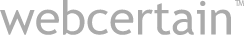 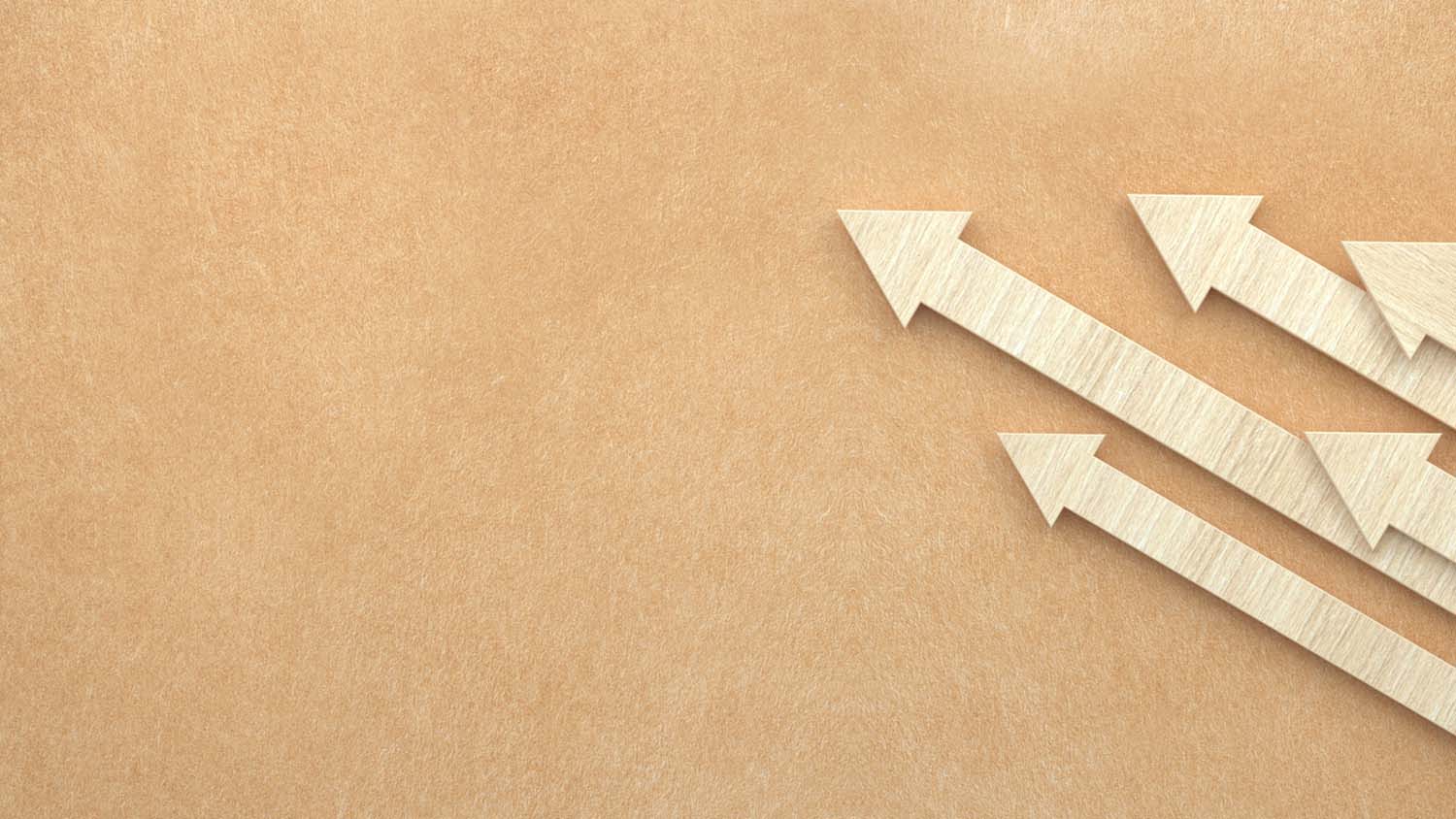 The solution
NH Hotel Group sourced and migrated their Translation Management System (TMS) to a new platform which would allow them to pull content from their English website and push it through a multi-vendor translation workflow. 

They then selected the most suitable vendors who could fulfil their needs before trialling the new workflow.
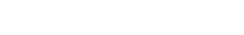 [Speaker Notes: Image section separator page with title (and optional intro text) – use which colour suits your image best (choice of white, black or grey)

Change the colour of this background image: right click on the image > Format Picture… > choose the picture icon (top right) > Recolor > choose from the options provided]
The results
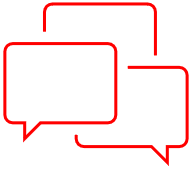 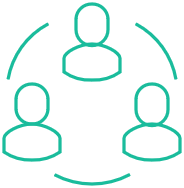 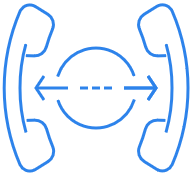 Webcertain’s assigned languages grew from an initial two to four as part of NH Hotel Group’s multi-vendor workflow
Bi-weekly conference calls and annual face-to-face site visits have strengthened the partnership between the two companies
We also worked alongside Webcertain’s Content Marketing team to complete a copywriting project in US English in which 70,000 words of content were written and reviewed within a four week period
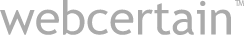 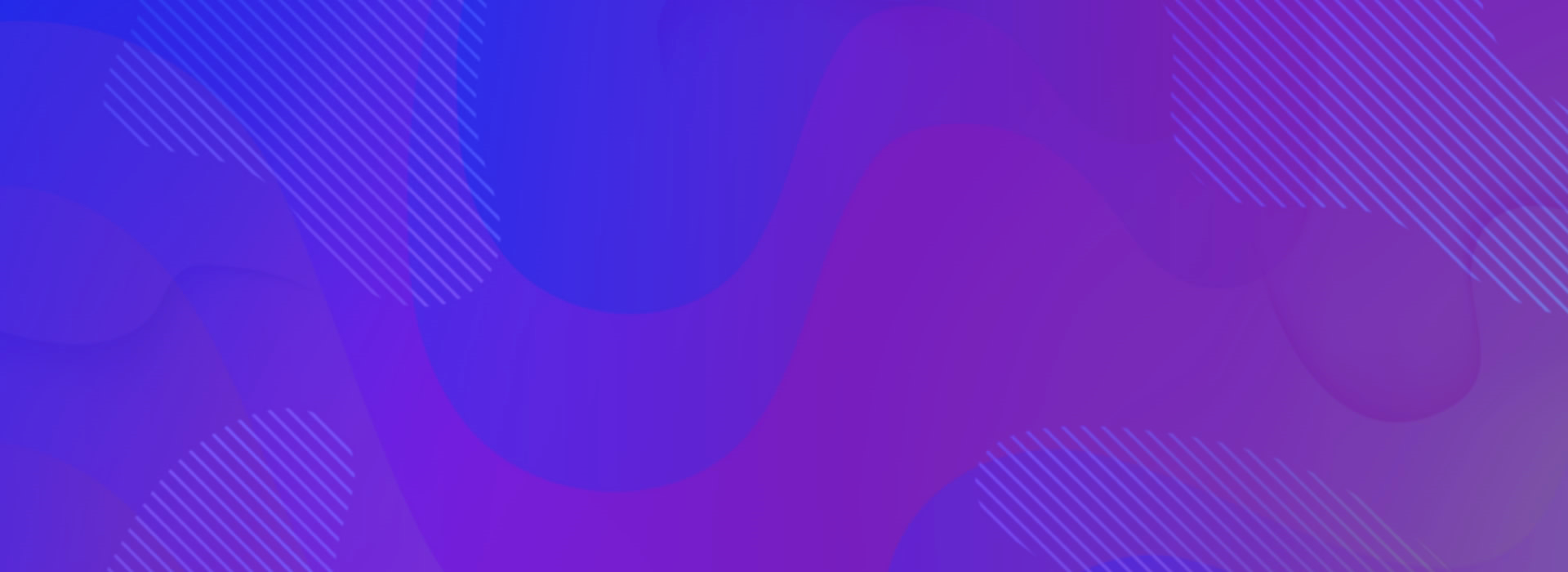 I appreciate Webcertain’s high level of professionalism, the quality of service, and, most importantly, the way Webcertain work with us as a partner more than a provider.
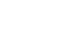 Ana Arasanz Sanchez, Director of Content & Localization Management, NH Hotel Group
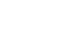 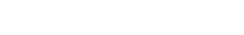 [Speaker Notes: Change the colour of this background image: right click on the image > Format Picture… > choose the picture icon (top right) > Recolor > choose from the options provided]
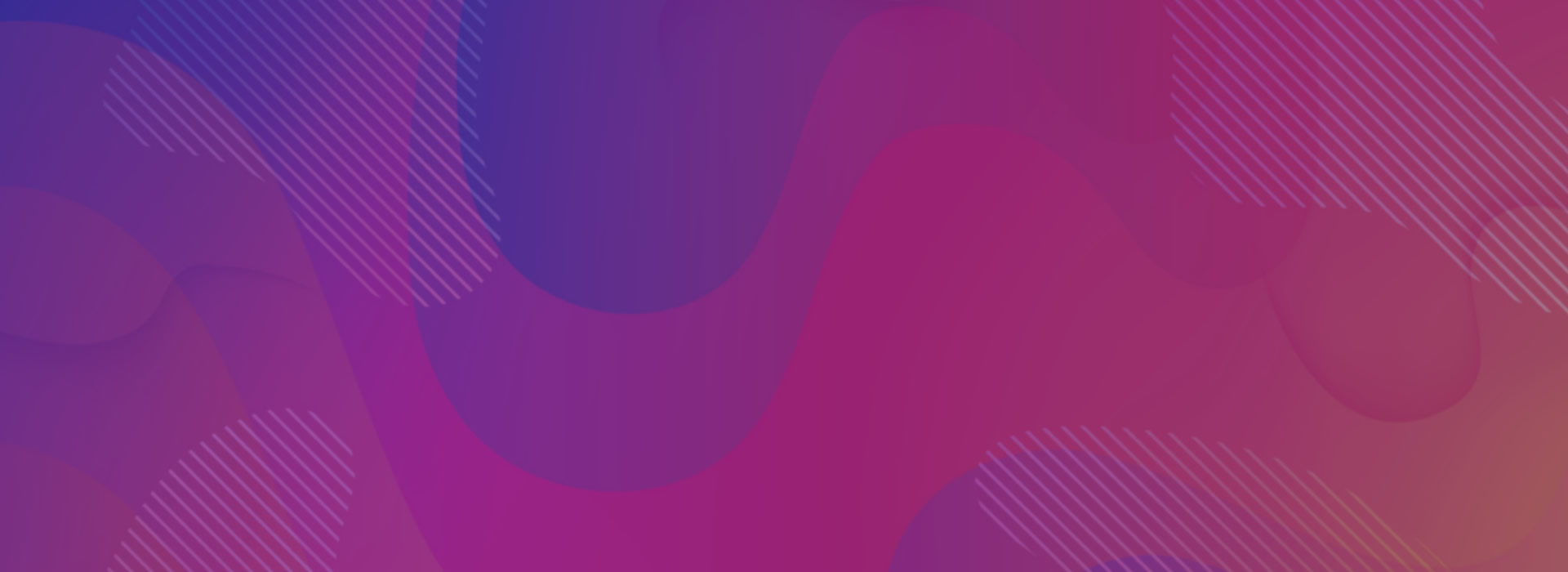 Let us help you!
If you need any help, advice or have a question related to any of these slides, or have a new design idea/request please let us know by either:
Contacting Gemma (gemma.houghton@webcertain.com)

Contacting the Creative team (development@webcertain.com)
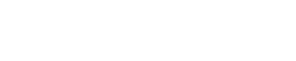 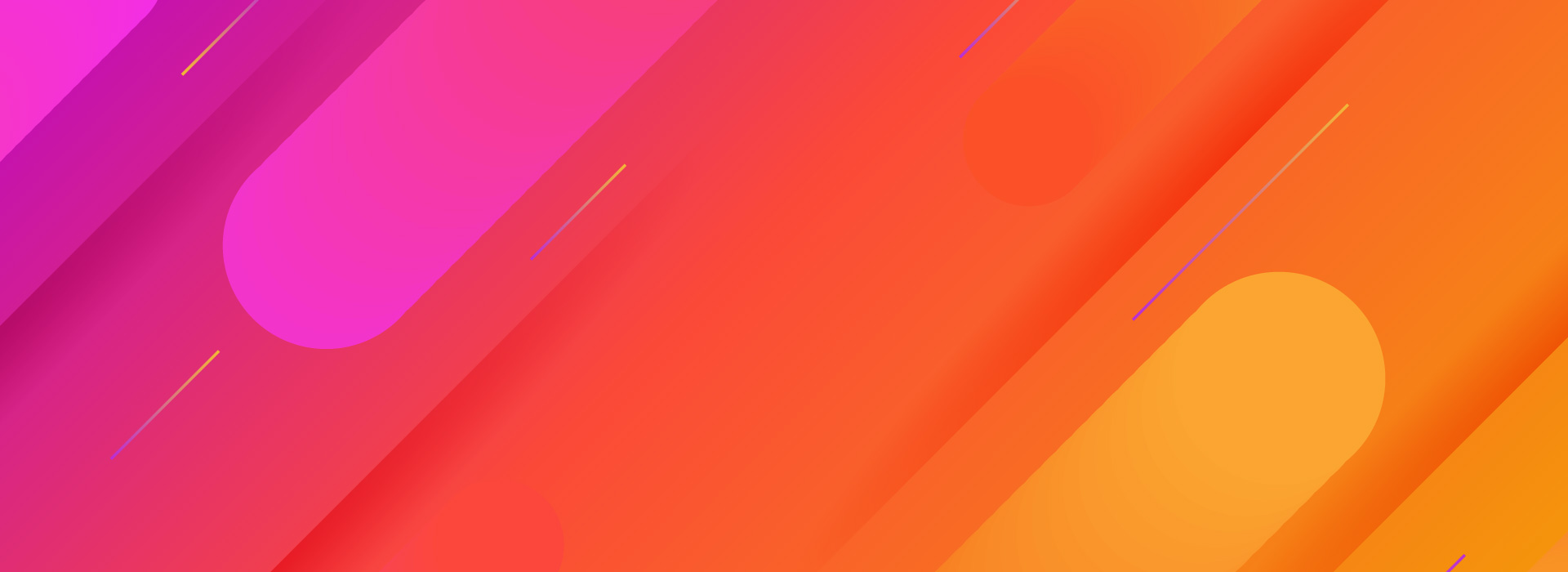 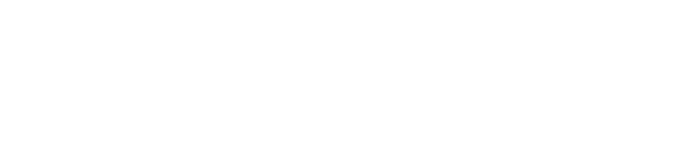 [Speaker Notes: End slide 2]